An End-to-End Optimal Trade Execution Framework based on Proximal Policy OptimizationSiyu Lin and Peter A. Beling, IJCAI, 2020
2023/9/15   , 羅名志
1
Outline
Introduction
Problem
Related work
Solution
Experiment
Conclusion
2
Introduction
3
Introduction
find optimal trade execution strategy
using an end-to-end adaptive framework based on PPO
input the information of Limit Order Book -> output the optimal strategy
with two different neural networks 
Long short-term memory (LSTM)
Fully-connected networks (FCN)
4
Problem
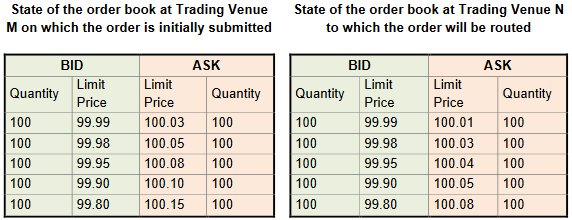 t = 0
5
Related Work
TWAP model
Almgren & Chriss model
VWAP model
volume-weight average price
To execute the order in proportion follows the percentage of volume traded in the specified trading period
follow historical volume profile
     (e.g. U-shaped pattern)
time-weight average price
trades evenly over a specified time period
ensure execution price closely matches the market price
lower market impact
dynamic programming solution
consider risk aversion
min(E(x) + λV(x))
x is our strategy
λ is risk aversion coefficient

[Bertsimas and Lo, 1998]
[Almgren and Chriss, 2000]
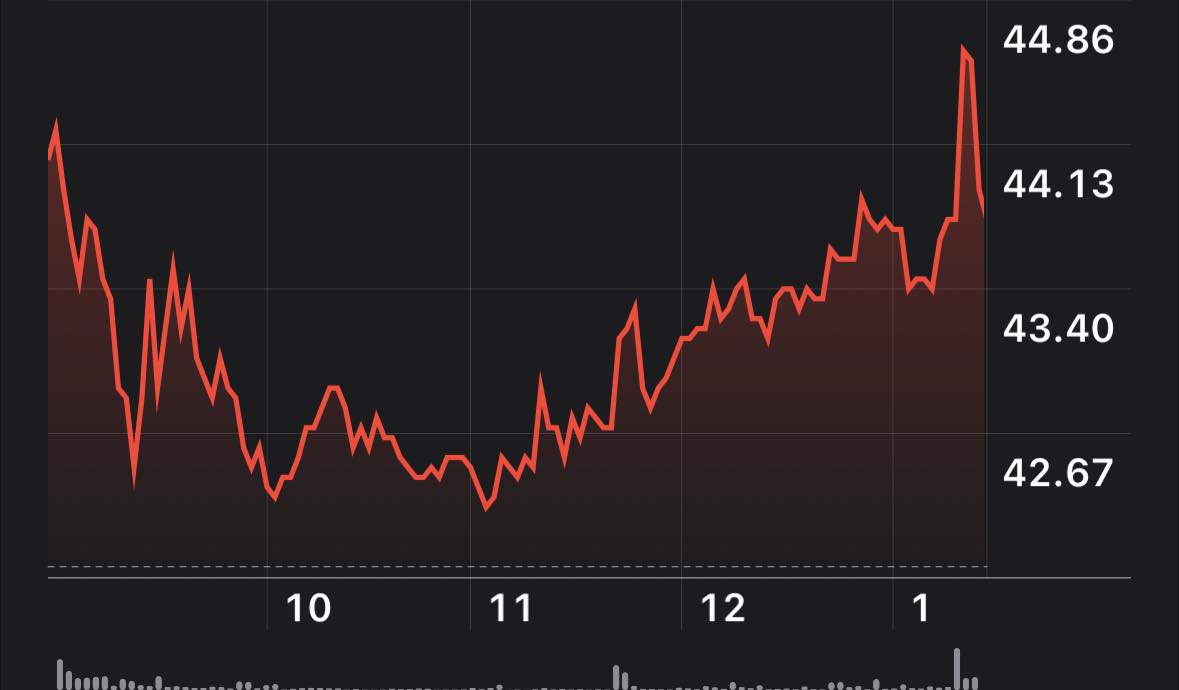 6
Related Work
Pure - RL solution
Deep Q-Network
combined – RL solution
combine the advice trading volumes of traditional methods with RL
hybrid framework mapping the states to the proportion of the suggested trading volumes 
Q-learning

[Hendricks and Wilcox, 2014]
using RL method to interact with the market and learn from its experiences
fewer assumptions than closed-form solution (could be real-time strategy)
Q-learning (Markov Decision Process)

[Nevmyvaka et al., 2006]
using DQN
address high dimensions and sparse Q-table problem

[Lin and Beling, 2019]
7
Related Work
Problems of previous research
lots of manually designed attributes
 require domain knowledge and complicated feature engineering
on most of the paper using RL methods, they use Implementation shortfall as reward function
difficult to tuning its parameters and risk of overfitting
the number of data in LOB is immense and time-dependent
calculation is quite time-consuming
lack of comprehensive pairs of state and action (s,a)
8
Solution
9
Solutions
propose an end-to-end optimal trade execution
only need LOB data 
using shaped reward function and demonstrate the advantages over IS
using PPO with two different neural network architecture
PPO + LSTM
PPO + FCN
10
PPO algorithm
on-policy algorithm
applies to both discrete and continuous action spaces
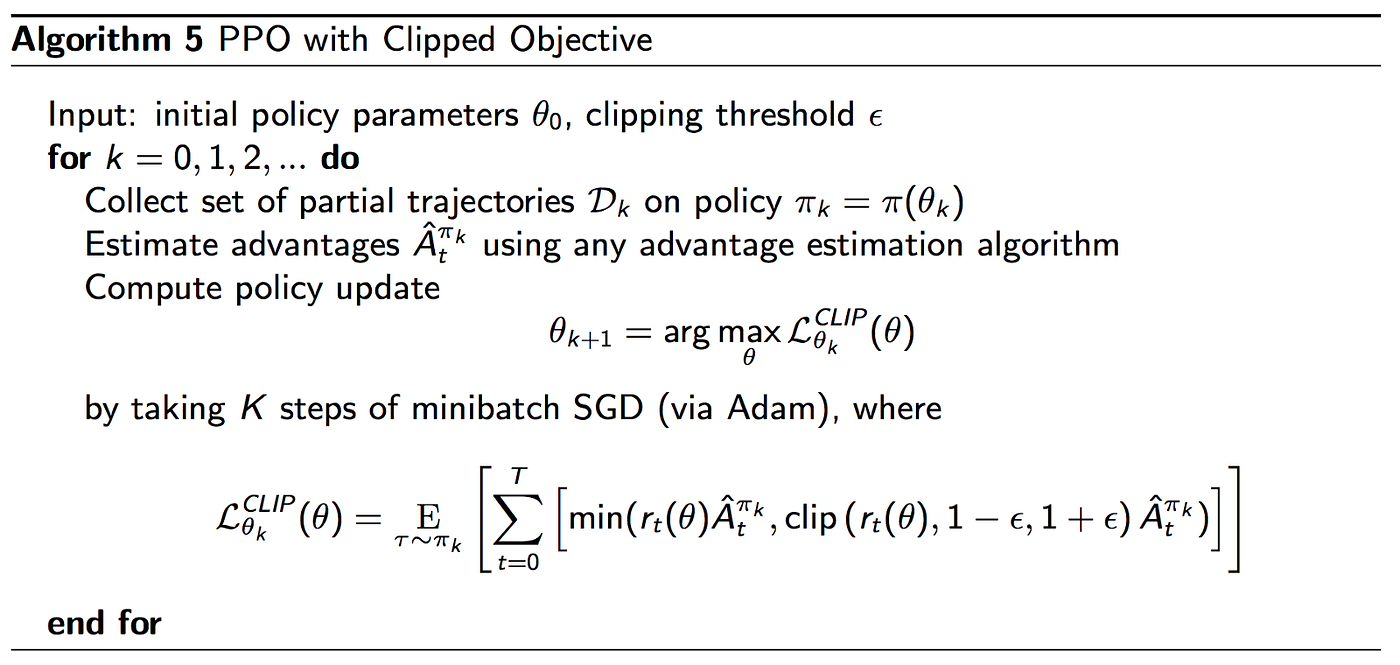 11
From policy gradient to PPO
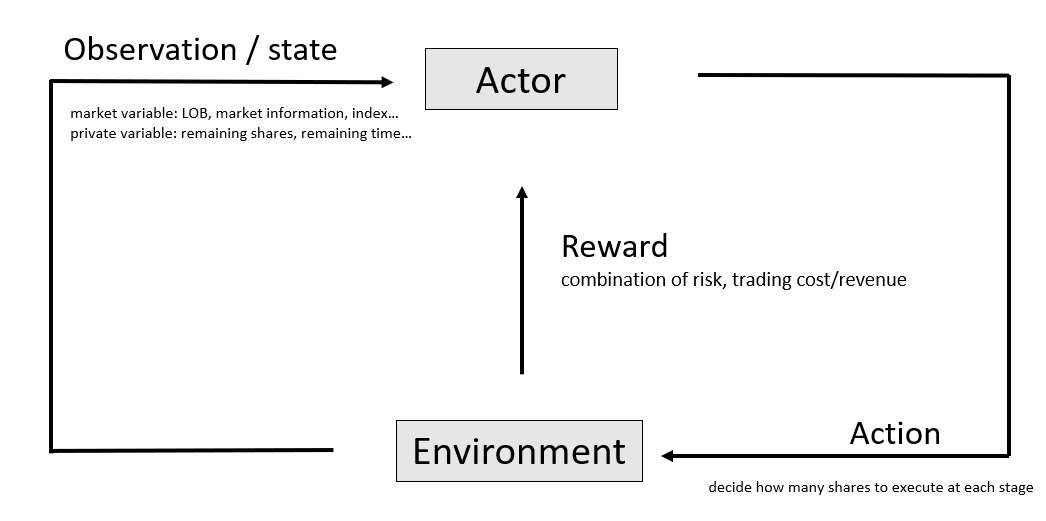 π*
actor (policy network) : a function of observation
input : observation / output : action
find a function that maximize reward
12
policy gradient
13
PPO
14
PPO
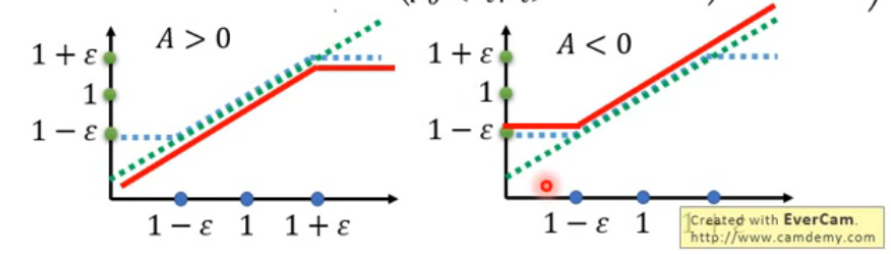 15
States
discard inefficient and time-consuming states in real-world applications
divide the states into 2 parts : public state / private state
Public State

LOB data (market data)
top 5 bid/ask prices
associated volumes
Private State

info of investor itself
remaining inventory
elapsed time
+
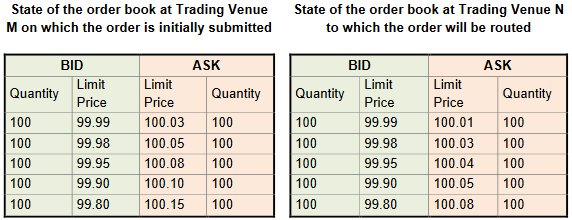 16
Actions
17
Rewards
18
Assumptions
takes only a temporary impact, and the market is completely resilient
ignore commissions and exchange fees
apply quadratic penalty when our trading volume exceeds top 5 bids
remaining unexecuted volumes will be liquidated all at once at the last time step
assume direct and fast access to exchanges with no order arrival delays
19
The PPO architecture
20
The PPO architecture
Why LSTM?
allow to store past information and identify temporal patterns
suitable for sequential data
resolve the problem of gradient vanishing / exploding from RNN
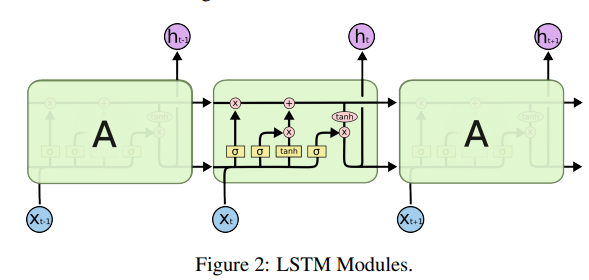 21
Experiment
22
Experimental methodology
apply the proposed PPO algorithms on 14 stocks
FB, GOOG, TSLA, MCD, WMT…
tune the hyperparameters on FB data only and apply the same neural network to the remaining stocks due to limited computing resources
obtain one-year millisecond LOB data of 14 stocks
split the data into training (9 months) and testing (3 months)
execution horizon: 1 minute
compare the results with : TWAP, VWAP, AC models, several DRL models, and our baseline model is TWAP
23
Results
24
Results
25
Results
26
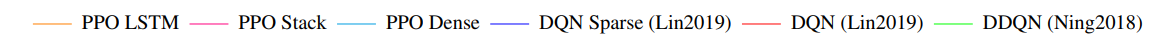 27
Conclusion
an end-to-end optimal trade execution framework based on PPO
able to outperform traditional strategies and several DRL methods
prove the strategy works even with sparse rewards and data without feature engineering
28
Future work
relax some of the assumptions
model the interactions of multiple DRL agents and their collective decisions in the market
only fine-tuned the parameters on FB only
finding a more general way to define these parameters
29
Q&A
30